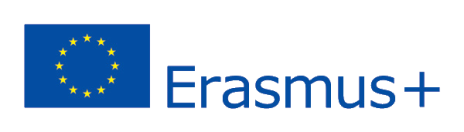 2020-1-UK01-KA201-079177
5.	Εδάφη, Υφές, Πολυμέσα σε ένα αντικείμενο
3D Worlds
ΕΔΑΦΗ
Μπορείτε να επεξεργαστείτε το έδαφος κάθε περιοχής αλλάζοντας το ύψος του εδάφους σε κάθε σημείο. 
Ένας τρόπος για να αλλάξετε το ύψος είναι να εισέλθετε στον τρισδιάστατο Κόσμο ως avatar και να χρησιμοποιήσετε τα εργαλεία που παρέχονται από το πρόγραμμα τρισδιάστατης προβολής (πρέπει να είστε ο κάτοχος της περιοχής ή Η περιοχή να έχει ρυθμιστεί ώστε να επιτρέπει την αλλαγή του εδάφους). 
Για να το κάνετε αυτό, κάντε δεξί κλικ κάπου στο έδαφος και επιλέξτε «Επεξεργασία εδάφους» και η εργαλειοθήκη επεξεργασίας εδάφους θα ανοίξει.
ΕΔΑΦΗ
Ένας γρήγορος τρόπος για να ορίσετε γρήγορα Συγκεκριμένες τιμές στο χαρτί ύψους (heightmap) είναι η χρήση της εντολής «terrain fill» στην κονσόλα του OpenSimulator. 
Υπάρχει επίσης εξωτερικό λογισμικό που μπορεί να χρησιμοποιηθεί για τη δημιουργία ενός αρχείου εδάφους (heightmap) για χρήση στο OpenSimulator. Ένα έδαφος στο OpenSim είναι βασικά ένα αρχείο εικόνας που αποτελείται από κουκκίδες γκρίζας κλίμακας (gray-scale dots). Μια μαύρη κουκκίδα είναι το μηδενικό υψόμετρο, ή είκοσι μέτρα (60 πόδια) κάτω από την προεπιλεγμένη στάθμη της θάλασσας. Το L3DT είναι μια εφαρμογή των Windows για τη δημιουργία χαρτών και υφών εδάφους που μπορούν να χρησιμοποιηθούν για τη δημιουργία αρχείων εδάφους υψηλής ποιότητας.
ΥΦΕΣ
Για οποιοδήποτε τρισδιάστατο αντικείμενο που δημιουργείται στο OpenSimulator, μπορούν να αντιστοιχηθούν και να προσαρμοστούν συγκεκριμένες εικόνες/υφές σε κάθε επιφάνειά του.
Από το μενού επεξεργασίας ενός αντικειμένου prim ή ενός συνδεδεμένου συνόλου, με μετάβαση στην καρτέλα "Υφή"  μπορεί να αλλάξει η εικόνα υφής. Για την επιλογή συγκεκριμένων επιφανειών του αντικειμένου, χρειάζεται η επιλογή «Επιλογή Επιφάνειας» (Select Face).
Για την επιλογή πολλαπλών επιφανειών χρειάζεται να μένει πατημένο το κουμπί «select».
ΥΦΕΣ
Για την εφαρμογή μιας υφής (εικόνας) σε μια επιφάνεια επιλέγεται μια από τις υφές (εικόνες) που υπάρχουν στο inventory (όπου μπορούν εύκολα να τοποθετηθούν).
Οι παρακάτω τιμές (οριζόντια κλίμακα, κατακόρυφη κλίμακα, επαναλήψεις ανά μέτρο, μοίρες περιστροφής, οριζόντια μετατόπιση, κατακόρυφη μετατόπιση), μπορούν να βοηθήσουν στην προσαρμογή της εικόνας που εφαρμόζεται ως υφή.
Μπορεί επίσης να αλλάξει το χρώμα, να προσαρμοστεί η διαφάνεια και το εφέ λάμψης. Μπορούν να χρησιμοποιηθούν εικόνες με διαφάνεια (όπως .png) για να επιτευχθούν μερικά περίπλοκα δισδιάστατα αντικείμενα.
Πολυμεσα σε αντικειμενο
Τα Πολυμέσα σε ένα Αντικείμενο (Media on a Prim) μπορούν να βοηθήσουν να γίνει ο κόσμος σας πιο διαδραστικός, παρέχοντας έναν τρόπο με τον οποίο μπορούν να ενσωματωθούν ιστοσελίδες, βίντεο και άλλο περιεχόμενο που βασίζεται στο διαδίκτυο, στον εικονικό κόσμο. Σχεδόν οτιδήποτε με μια διεύθυνση URL μπορεί να ενσωματωθεί. 
Με τη χρήση του χαρακτηριστικού «Media on a Prim» μπορεί να προβληθεί και κάποιο έγγραφο από το Google Drive σε έναν πίνακα. Το έγγραφο πρέπει να διαμοιραστεί ως "Δημόσιο στο Web" για να είναι προσβάσιμο, χωρίς σύνδεση στο Google Drive.
Πολυμεσα σε αντικειμενο
Το χαρακτηριστικό «Media on a Prim» μπορεί επίσης να χρησιμοποιηθεί για την προβολή βίντεο σε πίνακες μέσα στον κόσμο. Η προσέγγιση είναι παρόμοια με την προηγούμενη. Πρέπει να χρησιμοποιηθεί η διεύθυνση URL της σελίδας στην οποία υπάρχει το βίντεο.